Appliances
105 Scenic Overlook Drive
Lot 379
11/5/2014
1
Kitchen Cooking
LG 5-Burner Gas Cooktop (Stainless) (Common:-in; Actual)
Item #: 516648 |  Model #: LCG3611ST
GE Self-Cleaning with Steam Convection Single Electric Wall Oven (Stainless Steel) (Common: 30-in; Actual 29.75-in)
Item #: 507734 |  Model #: JT5000SFSS
https://shop.panasonic.com/shop/model/NN-SD997S
2.2 Cu. Ft. Countertop/Built-In Microwave with Inverter Technology NN-SD997S Stainless
Model: NN-SD997S
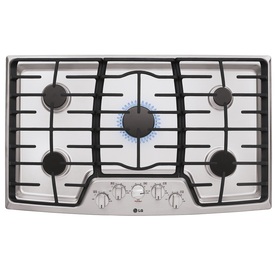 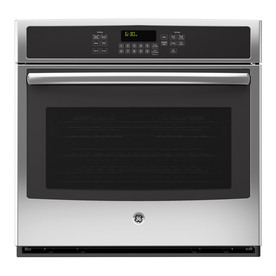 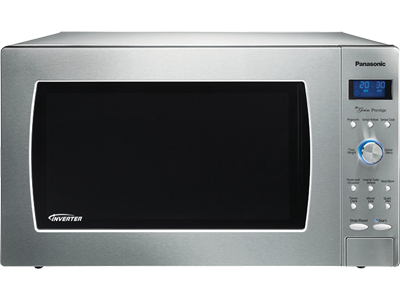 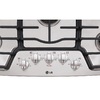 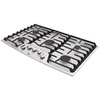 https://shop.panasonic.com/shop/model/NN-TK922SS
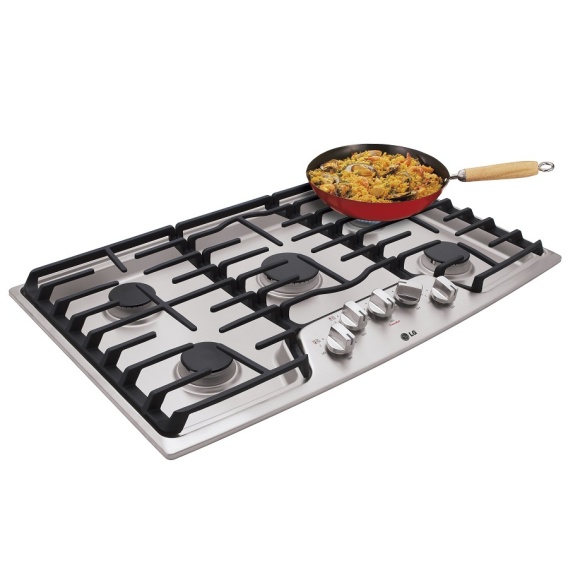 27" Trim Kit for select Microwaves
Model: NN-TK922SS
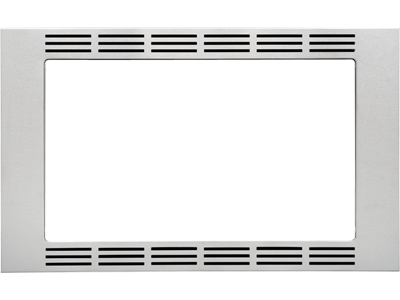 11/5/2014
2
Refrigerator
LG 30.5-cu ft French Door Refrigerator with Single Ice Maker and Door within Door (Stainless Steel) ENERGY STAR
Item #: 406499 |  Model #: LFX31945ST
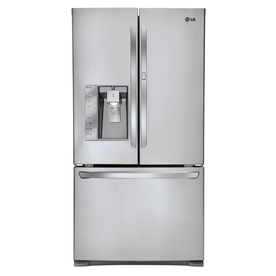 11/5/2014
3
Compactor
Maytag 15-in Stainless Steel Undercounter Trash Compactor
Item #: 616402 |  Model #: MTUC7500ADM
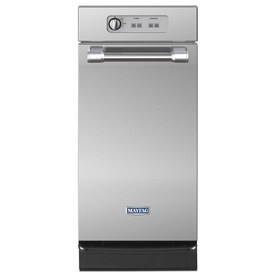 11/5/2014
4
Dishwasher
KitchenAid Architect II 42-Decibel Built-in Dishwasher with Stainless Steel Tub (Stainless Steel) (Common: 24-in; Actual 23.875-in) ENERGY STAR
Item #: 571402 |  Model #: KDTE404DSS
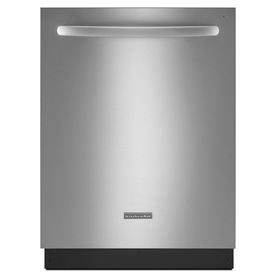 11/5/2014
5
Garbage Disposer
InSinkErator Evolution 3/4-HP Garbage Disposal with Sound Insulation
Item #: 240436 |  Model #: PREMIER
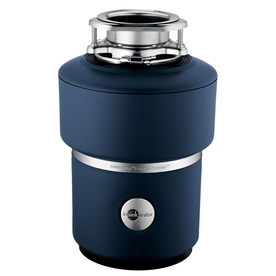 ~$210
11/5/2014
6
Washer
Whirlpool Duet 4.2-cu ft High-Efficiency Front-Load Washer (White) ENERGY STAR
Item #: 588938 |  Model #: WFW72HEDW
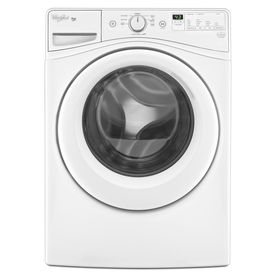 11/5/2014
7
Dryer
Whirlpool Duet 7.4-cu ft Electric Dryer (White)
Item #: 592586 |  Model #: WED72HEDW
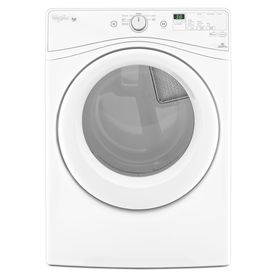 11/5/2014
8
Bar Microwave
Same as kitchen Panasonic unit
11/5/2014
9
Bar Fridge
Frigidaire 3.1-cu ft Compact Refrigerator with Freezer Compartment (Silver Mist) ENERGY STAR
Item #: 326297 |  Model #: LFPH31M6LM
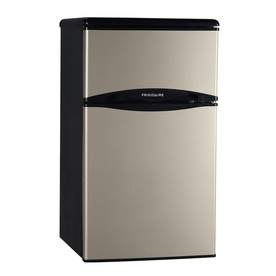 11/5/2014
10